Precalculus
Section P2 & P4
Equations of circles
Write the equation of a circle with center (4,7) and radius 8
Application : p19# 42,44,47
Section P4 page 28-35
Find the slope of the line through the two points :
(-2,3) and (5,7)

Page 28 example 1
(-1,2) and (4,-2)
(1,1) and (3,4)
Point slope form
The point slope form of an equation of a line is:
y-y1=m(x-x1)
Find an equation of the line that passes through the point (-3,-4) and has slope 2. write the equation in point slope form.
Parallel and perpendicular lines
2 parallel lines have the same slope.
Example: y=2x+7 and y=2x-6

a)Find an equation of a line parallel to y=2x+5 and passing through (2,3)
Perpendicular lines
Homework
Page 19 41,43,45,46,47,48
Page 36: 3 to 6, 11 through 14 and page 37: 41 through 44.
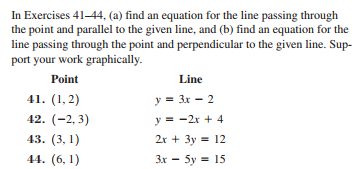 Thursday 09/14/2017
Have your bell work sheet out from yesterday and start Wednesday bell work. 
Remember to show your work.